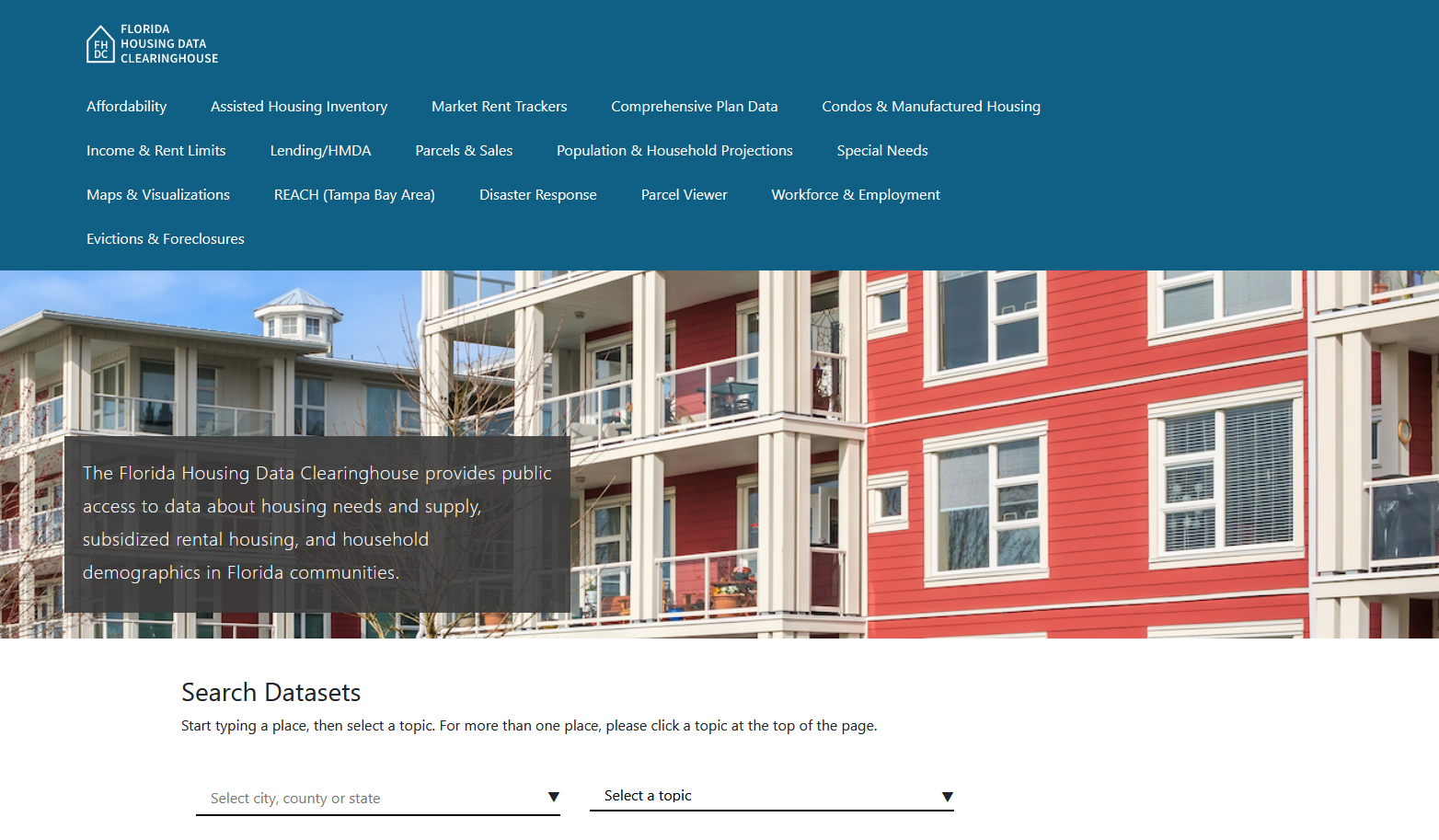 Osceola County Housing Trends
Shimberg Center for Housing Studies
June 2024
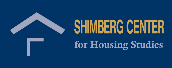 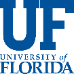 Osceola County home prices rose and fell more sharply than statewide prices in the 2000s and early 2010s. Since 2016, the median county home price has closely mirrored the statewide median.
Osceola County
Florida
Median Single Family Home Sale Price, Orange County & Florida, 2003-2023 (2023$)
Source: Shimberg Center analysis of Florida Department of Revenue, Sales Data Files. All values in 2023 dollars to correct for inflation.
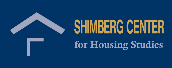 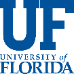 Osceola County added thousands of rental units between 2012 and 2022 but lost units renting for $1,200 or less (2022 $).
Net increase 2012-2022: 20,309 rental units 
$1,200+ units grew by nearly 24,000
Units at or below $1,200 fell by nearly 3,600
Units by Gross Rent Above/Below $1,200 (2022 $), Osceola County, 2012 & 2022
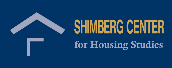 Source: Shimberg Center tabulation of U.S. Census Bureau, 2012 and 2022 American Community Survey. Year 2012 rents adjusted to 2022 dollars using Consumer Price Index.
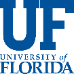 Affordable Housing Terminology
Housing is usually considered to be affordable if it costs no more than 30% of household income.
Cost burdened: Paying more than 30% of income for owner or renter costs
Severely cost burdened: Paying more than 50% of income 
Area median income (AMI): Used to create standard income measures across places and household sizes, expressed as % AMI
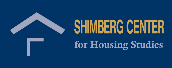 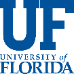 2024 Orlando-Kissimmee-Sanford MSA (% AMI) and Housing Cost Limits
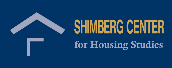 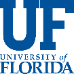 http://flhousingdata.shimberg.ufl.edu/income-and-rent-limits
Very low-income renters make up the largest group of cost-burdened households in Osceola County.
Cost Burdened Households by Income as a Percentage of Area Median Income (AMI), Osceola County, 2022
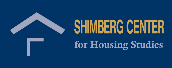 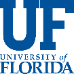 Source: Shimberg Center tabulation of U.S. Census Bureau, 2022 American Community Survey
Housing costs outpace wages for many occupations.
Osceola County housing wage: $31.08/hour
A full-time worker would need to earn this amount to rent a typical 2BR apartment (HUD Fair Market Rent 2023: $1,616/mo).
Median wage for Osceola County, 2023: $19.84/hour. A full-time, year-round worker with this wage can afford $1,032 in rent.
Sources: National Low Income Housing Coalition, Out of Reach; Shimberg Center tabulation of Florida Department of Economic Opportunity, Occupational Employment and Wage Statistics
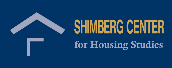 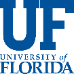 How much can workers afford to pay for housing each month?
Source: Shimberg Center tabulation of Florida Department of Economic Security, Occupational Employment Statistics and Wages. Based on median wage for occupations in the Orlando-Kissimmee-Sanford MSA. Assumes full-time worker, 30% of income spent on housing costs.
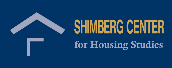 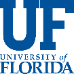 Eviction & foreclosure fell sharply in Q2 2020 during the state moratorium, then increased when filings were permitted again. Eviction filings have now risen above pre-pandemic levels, while foreclosure filings are near pre-pandemic levels.
Eviction & Foreclosure Filings, Osceola County
Source: Shimberg Center tabulation of filing data from Florida Clerks & Comptrollers and Office of the State Courts Administrator.
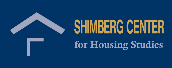 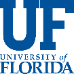 Building a Local Housing System: The Affordable Housing Continuum
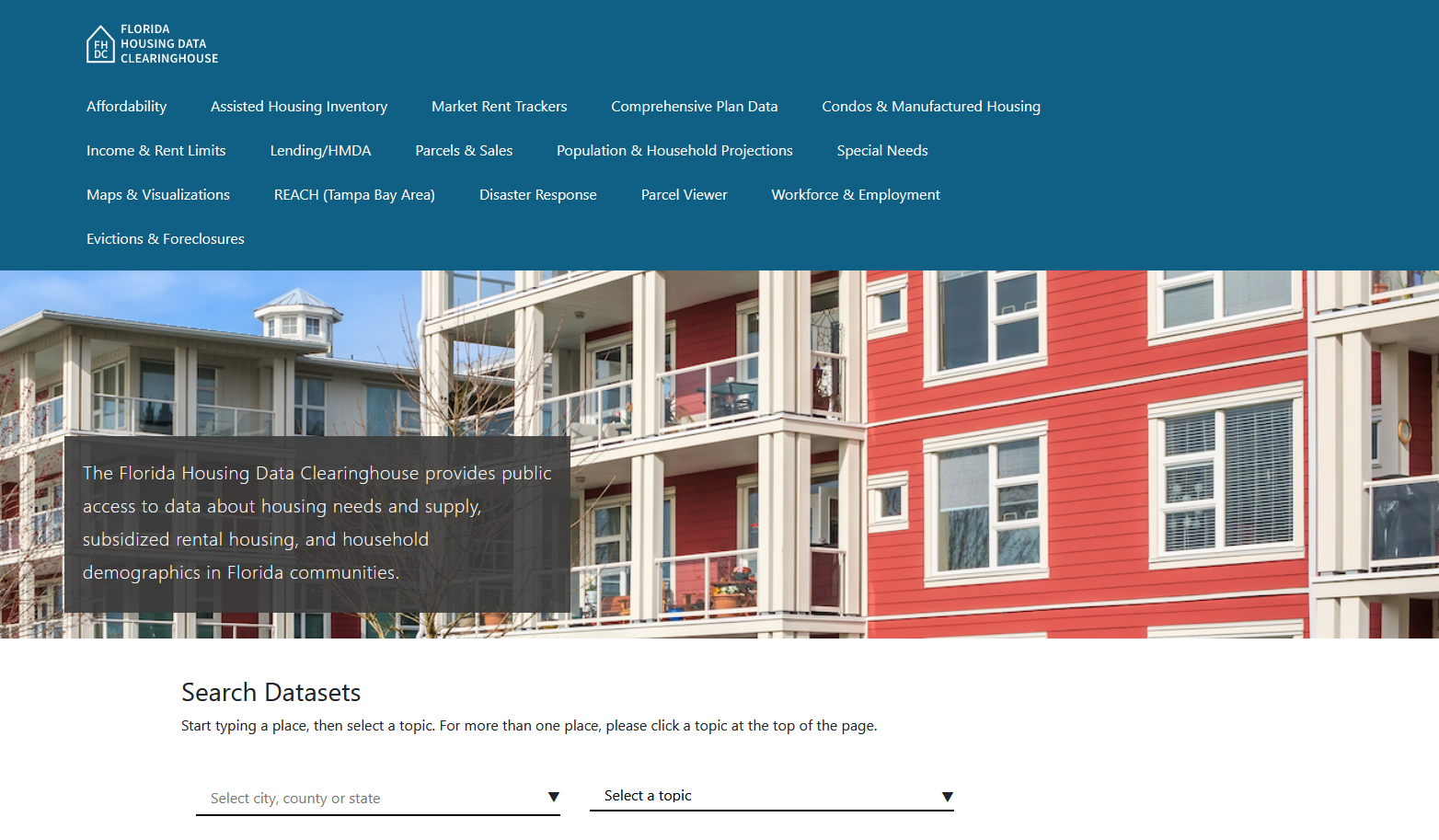 Contact
Shimberg Center for Housing Studies
352-273-1192
Main site: http://www.shimberg.ufl.edu
Data clearinghouse: http://flhousing.data.shimberg.ufl.edu